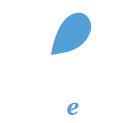 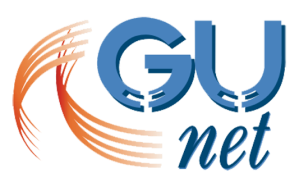 Ανάπτυξη ηλεκτρονικών μαθημάτων στην πλατφόρμα Open eClass
Εργαλεία Ενημέρωσης, Επικοινωνίας και Συνεργασίας

Εργαλείο «Κουβεντούλα»
Γνωριμία με το εργαλείο «Κουβεντούλα»
Το εργαλείο «Κουβεντούλα» παρέχει τη δυνατότητα σύγχρονης ανταλλαγής μηνυμάτων (chat).
[1]
Έναρξη συνομιλίας
Για να ξεκινήσετε μια συνομιλία, απλά πληκτρολογήστε το κείμενο που επιθυμείτε και πατήστε το εικονίδιο αποστολής.
Αποθήκευση συνομιλίας
Για την αποθήκευση μιας συνομιλίας, πατήστε το κουμπί με την ένδειξη «Αποθήκευση».
Αποθηκευμένη συνομιλία
Με αυτό τον τρόπο η συγκεκριμένη συνομιλία αποθηκεύεται στα «Έγγραφα» του μαθήματος σε μορφή αρχείου txt.
Εκκαθάριση συνομιλίας
Για την εκκαθάριση μιας συνομιλίας, πατήστε το εικονίδιο εκκαθάρισης. 
Προσοχή! Αν δεν έχει γίνει προηγουμένως αποθήκευση της συνομιλίας, μετά την εκκαθάριση το περιεχόμενο της συνομιλίας δεν ανακτάται.
Σημείωμα Αναφοράς
Copyright Ακαδημαϊκό Διαδίκτυο – Gunet 2015. «Ανάπτυξη Ηλεκτρονικών Μαθημάτων στην Πλατφόρμα Open eClass. Εργαλεία Ενημέρωσης, Επικοινωνίας και Συνεργασίας. Εισαγωγή στο Εργαλείο «Κουβεντούλα».  Έκδοση: 1.0. Αθήνα 2015. Διαθέσιμο από τη δικτυακή διεύθυνση: http://eclass.gunet.gr/courses/TELEGU497/ .
Σημείωμα Αδειοδότησης
Το παρόν υλικό διατίθεται με τους όρους της άδειας χρήσης Creative Commons Αναφορά, Μη Εμπορική Χρήση Παρόμοια Διανομή 4.0 [1] ή μεταγενέστερη, Διεθνής Έκδοση.   Εξαιρούνται τα αυτοτελή έργα τρίτων π.χ. φωτογραφίες, διαγράμματα κ.λ.π.,  τα οποία εμπεριέχονται σε αυτό και τα οποία αναφέρονται μαζί με τους όρους χρήσης τους στο «Σημείωμα Χρήσης Έργων Τρίτων».
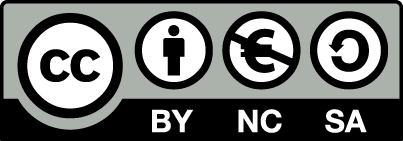 [1] http://creativecommons.org/licenses/by-nc-sa/4.0/ 

Ως Μη Εμπορική ορίζεται η χρήση:
που δεν περιλαμβάνει άμεσο ή έμμεσο οικονομικό όφελος από την χρήση του έργου, για το διανομέα του έργου και αδειοδόχο
που δεν περιλαμβάνει οικονομική συναλλαγή ως προϋπόθεση για τη χρήση ή πρόσβαση στο έργο
που δεν προσπορίζει στο διανομέα του έργου και αδειοδόχο έμμεσο οικονομικό όφελος (π.χ. διαφημίσεις) από την προβολή του έργου σε διαδικτυακό τόπο

Ο δικαιούχος μπορεί να παρέχει στον αδειοδόχο ξεχωριστή άδεια να χρησιμοποιεί το έργο για εμπορική χρήση, εφόσον αυτό του ζητηθεί.
Σημείωμα Χρήσης Έργων Τρίτων
Το Έργο αυτό κάνει χρήση των ακόλουθων έργων:
Εικόνα 1: Chat, Designed by Freepik. Free for commercial use with attribution. Freepik.com.